Будь моей ты брошкой и не улетай
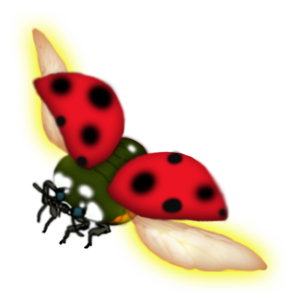 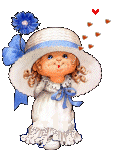